Elektroničko nasilje
 i
 roditeljski nadzor
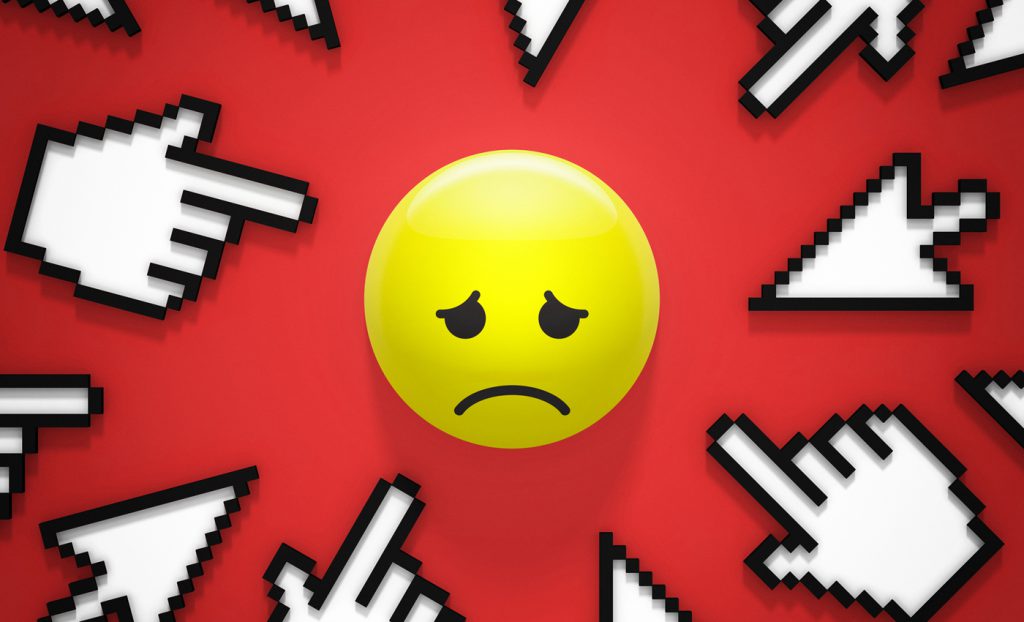 Izvor: https://www.psychologicalscience.org
Elektroničko nasilje
Elektroničko nasilje (Cyberbullying) je svako namjerno, ponavljano i agresivno ponašanje pojedinca ili skupine ljudi uporabom informatičkih i/ili telekomunikacijskih sredstava, čija je namjera oštećivanje ili zlostavljanje drugih.
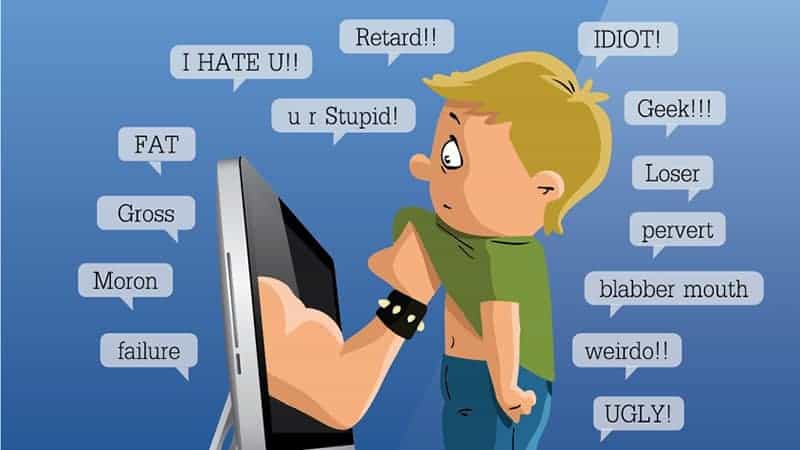 Ta fotografija korisnika Nepoznat autor: licenca CC BY-SA
Digitalni uređaji
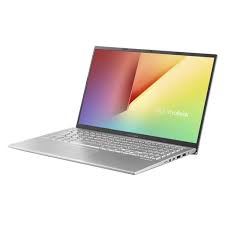 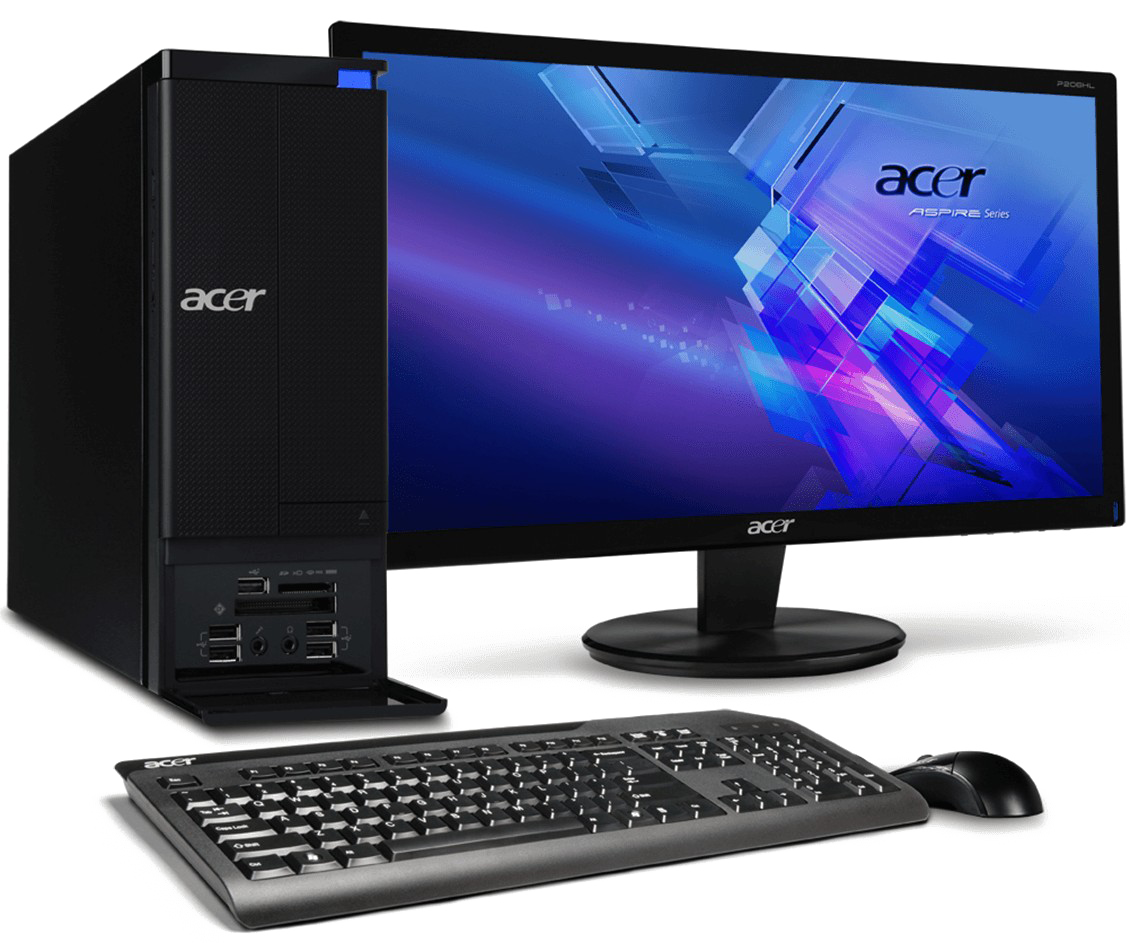 Ta fotografija korisnika Nepoznat autor: licenca CC BY-NC
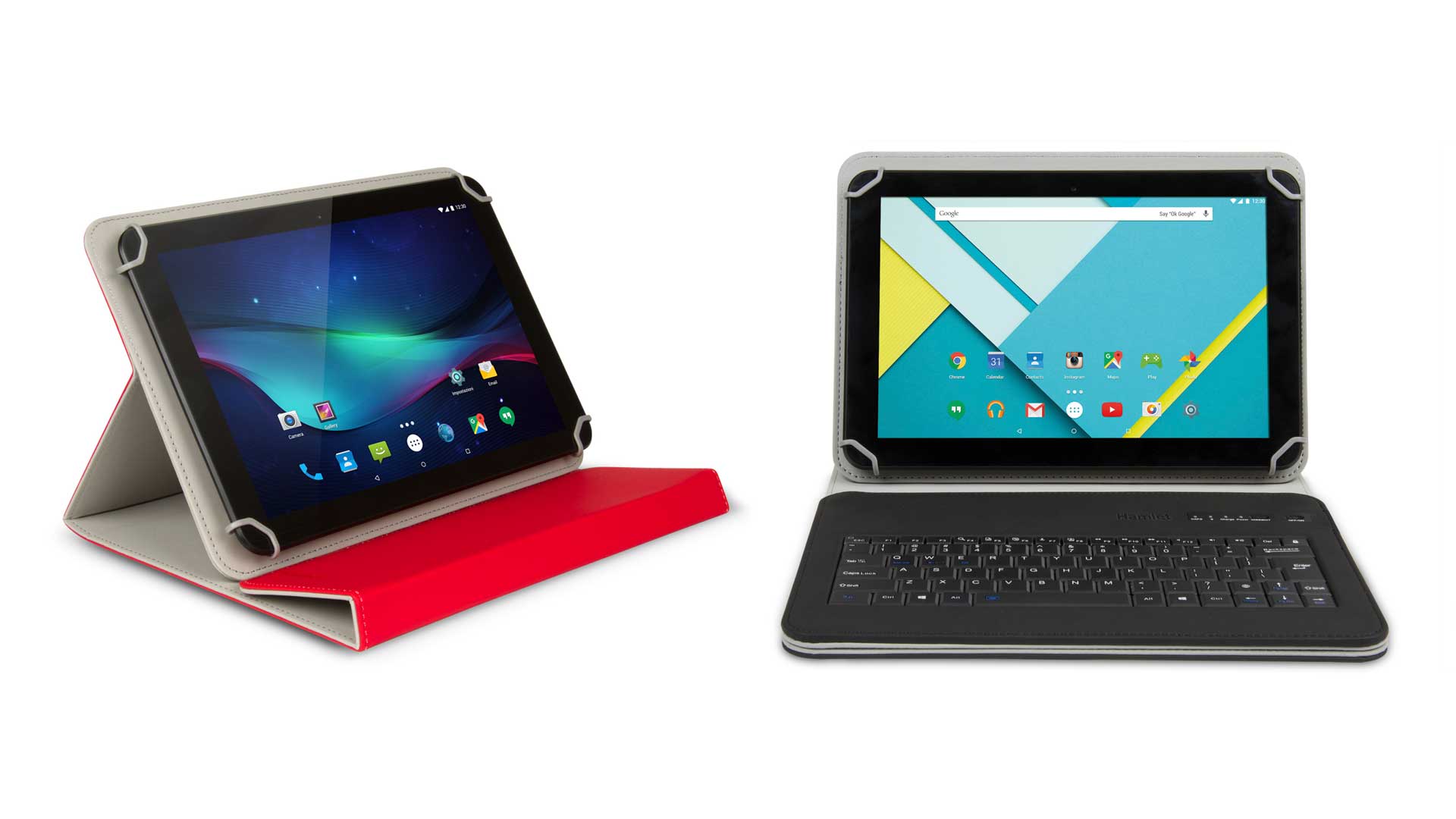 Ta fotografija korisnika Nepoznat autor: licenca CC BY-NC
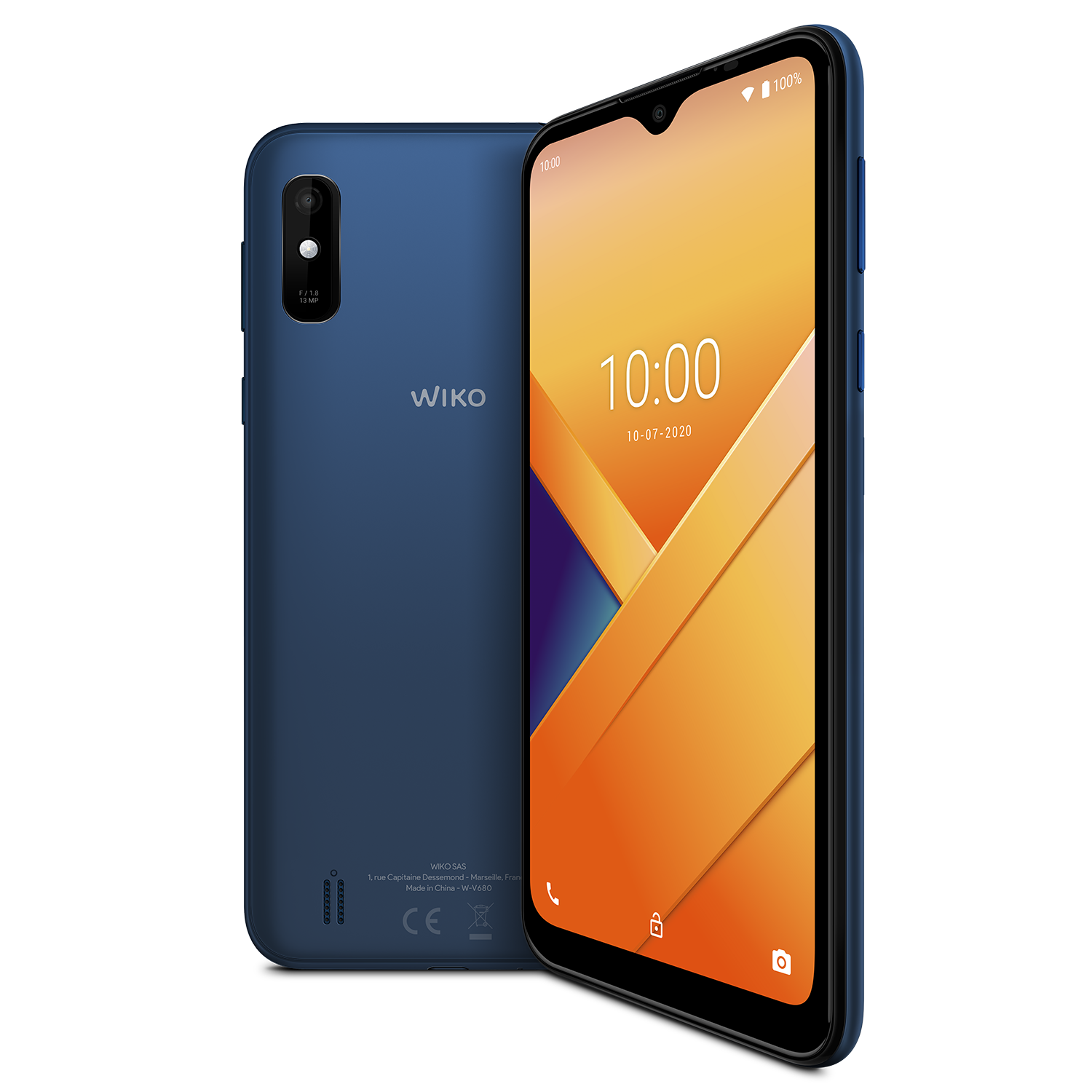 Ta fotografija korisnika Nepoznat autor: licenca CC BY-NC-ND
Ta fotografija korisnika Nepoznat autor: licenca CC BY-SA
Elektroničko nasilje čini:
slanje anonimnih poruka mržnje, 
poticanje grupne mržnje, 
širenje nasilnih i uvredljivih komentara, 
stvaranje internetskih stranica uvredljiva sadržaja, 
slanje tuđih fotografija bez dopuštenja, 
otkrivanje osobnih informacija o drugima, 
„provaljivanje“ u tuđe adrese elektroničke pošte i/ili u profile na društvenim mrežama i dr.
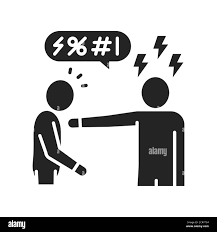 Cilj elektroničkog nasilja
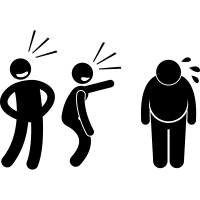 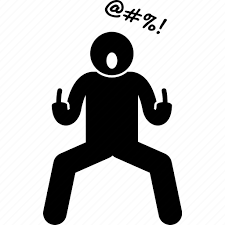 povrijediti
uznemiriti
naštetiti drugom
ismijati
poniziti
vrijeđati
Način:
Slanjem ružnih, prijetećih tekstulanih ili videoporuka
Fotografija preuzeta sa stranice: https://www.iconfinder.com/
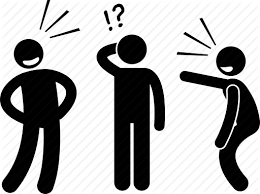 Fotografija preuzeta sa stranice: https://www.iconfinder.com/
Fotografija preuzeta sa stranice: https://www.iconfinder.com/
Fotografija preuzeta sa stranice: https://www.iconfinder.com/
Govor mržnje
Svaka situacija u kojoj namjerno želimo povrijediti neku osobu na temelju spola, godina, rase, nacionalnosti, vjere ili osobnog odabira.
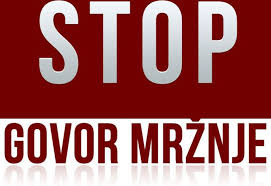 Fotografija preuzeta sa stranice: https://www.hnd.hr/
Stranice za pružanje pomoći
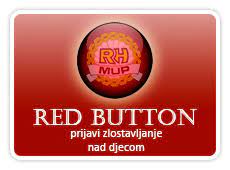 Crveni gumb


HRABRI telefon

CERT.hr
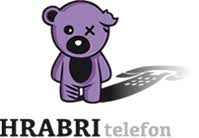 Fotografija preuzeta sa stranice: https://redbutton.gov.hr/
Fotografija preuzeta sa stranice: https://hrabritelefon.hr/
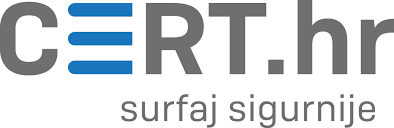 Fotografija preuzeta sa stranice: https://www.cert.hr/
Alati za roditeljski nadzor
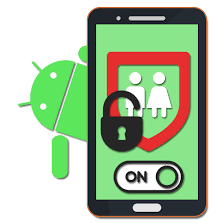 Svrha ime je nadzor i zaštita djece.
Podržavaju ih svi operacijski sustavi.
Želite spriječiti:
posjećivanje pornografskih stranica
nadgledati kako koriste aplikacije
ograničiti im vrijeme provedeno na ekranu
pratiti njihovu lokaciju u stvarnom vremenu.
Fotografija preuzeta sa stranice: https://hr.soringpcrepair.com/
Značajke:
alati za nadgledanje
web filteri
praćenje lokacije u stvarnom vremenu
alati za upravljanje vremenom provedenim na ekranu i drugo.

Besplatne verzije ne pružaju sveobuhvatnu zaštitu!
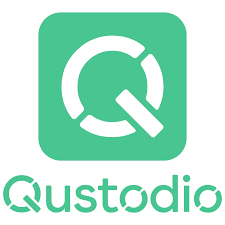 Qustudio
Norton Family
KiddLogger
OpenDNS
FamilyKeeper
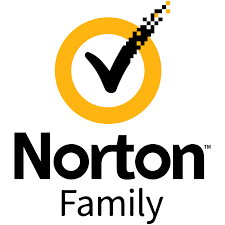 Fotografija preuzeta sa stranice: https://www.qustodio.com/en/
Fotografija preuzeta sa stranice: https://us.norton.com/
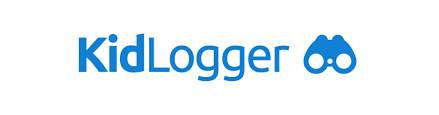 Fotografija preuzeta sa stranice: https://kidlogger.net/
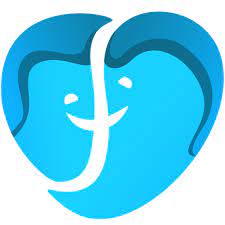 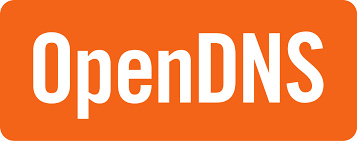 Fotografija preuzeta sa stranice: https://www.familykeeper.co/
Fotografija preuzeta sa stranice: https://www.opendns.com/
Poveznice za alate za nadzor
https://hr.wizcase.com/blog/najbolji-besplatni-aplikacija-za-roditeljski-nadzor/

https://hr.vpnmentor.com/blog/najbolje-aplikacije-za-roditeljsku-kontrolu/
Hvala na pažnji!
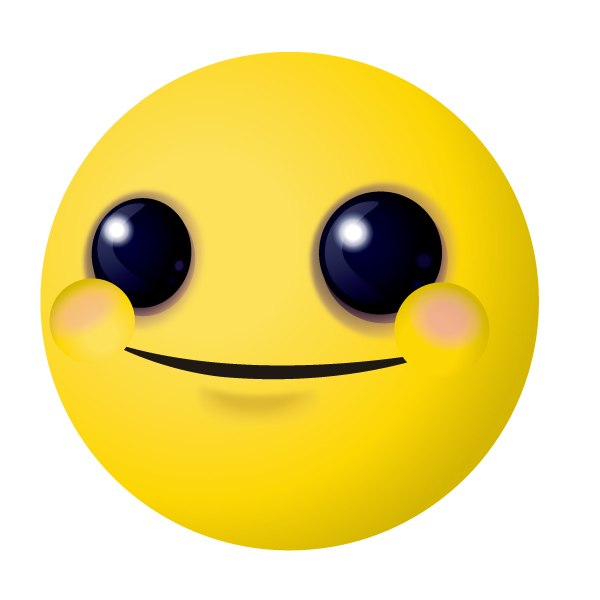 Ta fotografija korisnika Nepoznat autor: licenca CC BY-SA
Goran Pokos